The Sabalauski Air Assault School
Packing List Layout Brief 
As of 1 March 2023
CAO 1 April, 2022
THE SABAULASKI AIR ASSAULT SCHOOL STUDENT PACKING LIST
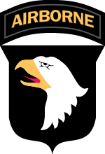 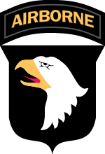 ALL ITEMS MUST BE IN COMPLIANCE WITH AR 670-1 AND SERVICEABLE 
**ALL ITEMS ARE REQUIRED TO BE STANDARD MILITARY ISSUED UNLESS MARKED WITH AN ASTERISK**
Carried Items
1x MOLLE Rucksack
Large with frame, waist belt, and nametape sewn on top flap 
Medium with frame, waist belt and nametape affixed 
1x IOTV/Plate Carrier with Front/Back ESAPI Plates, all Kevlar inserts, name and rank affixed
1x ACH, with chinstrap and proper padding with 2" masking tape (Front and Back)
1x Jacket, Wet Weather w/ rank (Slip-on/Pin-on)
1x Patrol Cap, with name and rank affixed
1x OCP Blouse (with all required patches affixed)
1x OCP trousers
1x Coyote Brown t-shirt (no logos, unit emblems, or writing)
1x Pair Boot Socks, Black/Brown/Green*
1x Pair of Earplugs with hard case (may be foam or flanged variety)*
1x Hi-Lighter*
1x Black ink pen (Must be Black Ink)*
1x Gallon-sized Ziploc style bag*
1x APEL Approved eye protection or APEL Approved Goggles (must have clear lens)*
1x One-quart canteen with 2" masking tape affixed to front
1x One-quart canteen carrier
1x Headlamp OR Angle-Necked Flashlight, operational with batteries (must be red lens capable)*
Additional batteries for light source*
1x Black Fleece Watch Cap
1x Waterproof bag
1x Small Notebook (Must fit in Cargo Pocket)*
1x Pair of Running Shoes (Day 0 and 4 ONLY) *
1x Reflective Belt, Yellow
1x MRE, Complete (Day 0 only)
1x Leather work gloves w/ wool inserts ( w/ full palm friction bearing surface)
1x Color Unit Patch with Velcro*
1x Beret (enlisted with unit crest, officers with rank)
Air Assault Handbook (when issued)
Casualty Feeder Card (when issued)
Completed FC 4137 (All walk-ons) and DD-1610 (TDY Personnel)
Worn Items
OCP Blouse (with all required patches affixed)
OCP Trousers
Coyote Brown Belt*
Coyote Brown T-Shirt (no logos, unit emblems, or writing)
Boot Socks, Black/Brown/Green*
ID Tags (2 ID Tags, Long Chain, Short Chain)
ID Card (not expired or due to expire during the course)
Coyote Brown Combat Boots*
Army IPFU Shirt (Day 4 Only)
Army IPFU Shorts (Day 4 Only)
Additional Winter Items (01 OCT – 01 APR Only)
1x GEN III Grid Fleece Top (Waffle Top)
1x GEN III Grid Fleece Bottom (Waffle Bottom)
1x Pair of Winter Gloves*
Winter IPFU (Day 4 Only)
Gloves*
Fleece Cap
Army IPFU Jacket
Army IPFU Pants
Army IPFU Shorts
Army IPFU Shirt
Army IPFU Long Sleeve Shirt
PROHIBITED ITEMS
Cell Phones
Knives/Gerber/Leatherman
GPS devices to include watches with storage capabilities
Headphones
Tobacco products/Vape devices

CAO 1 March 2023
Mandatory Safety Items
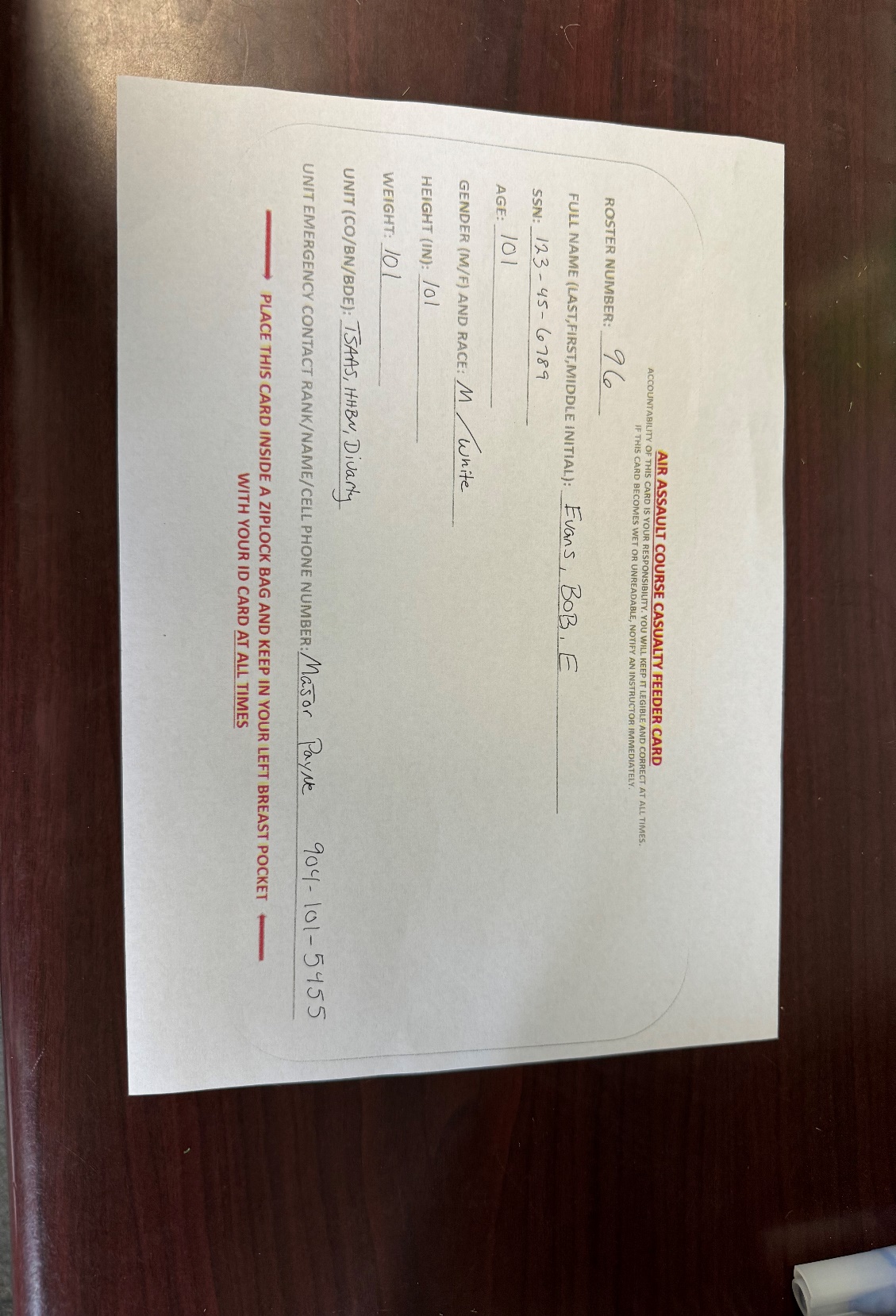 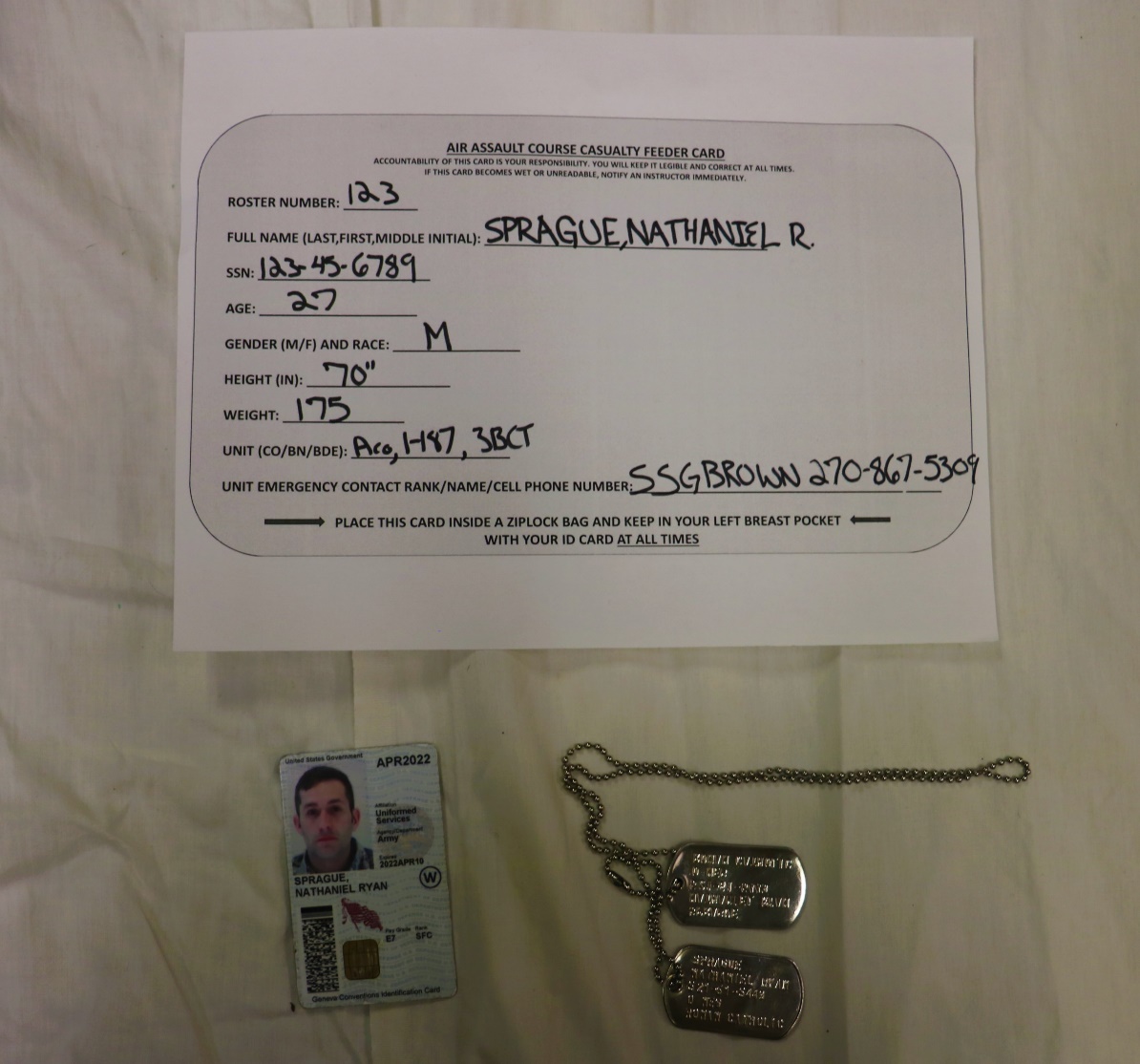 Required in all uniforms. Failure to have ID Card, ID Tags, or improperly filled out Casualty Feeder card will result in a Day 0 safety drop.
CAO 1 April, 2022
Worn Items
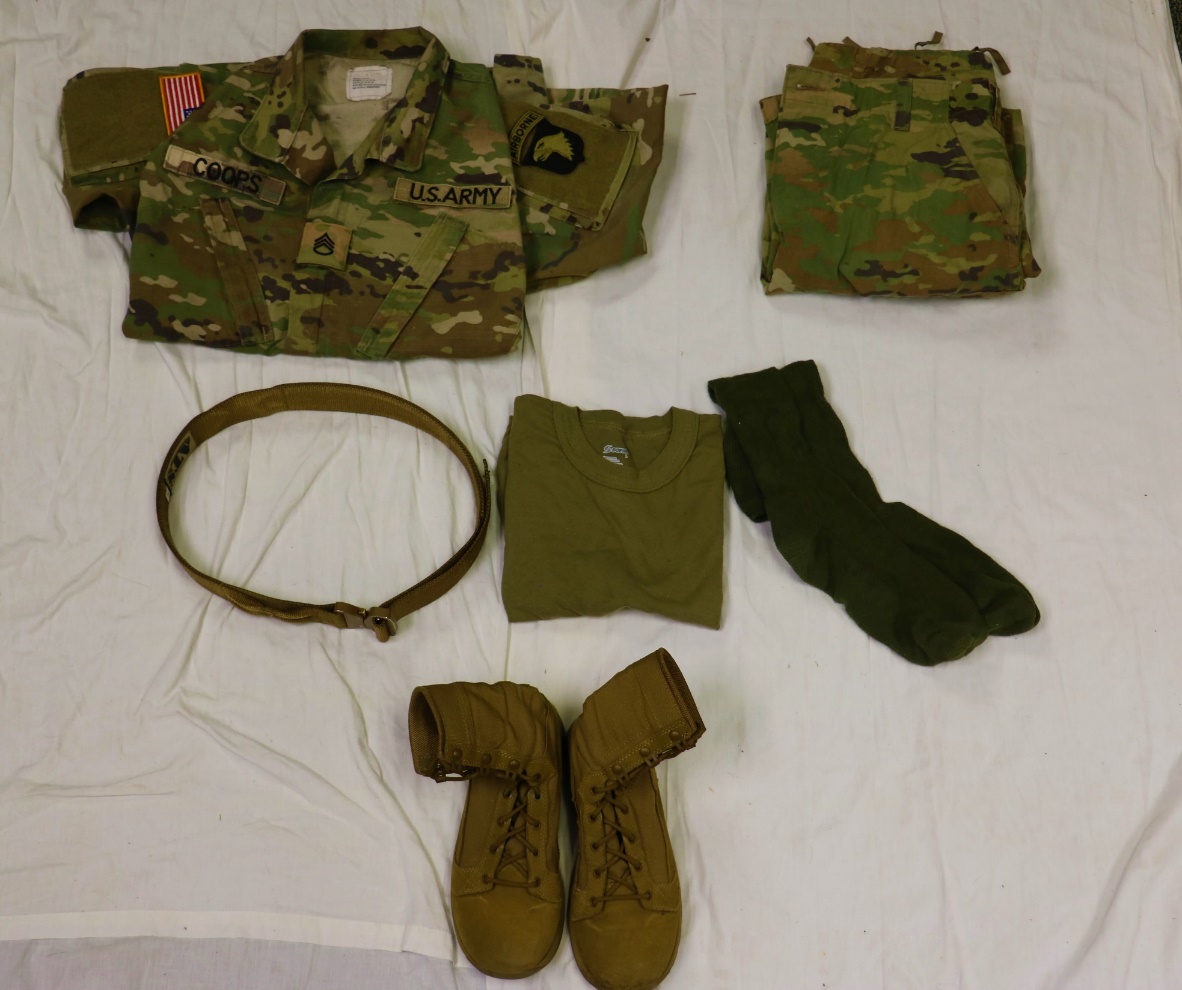 All Patches must be affixed
AR 670-1 compliant belt
1x Pair of AR 670-1 compliant boot socks
No logos, unit emblems, or writing
AR 670-1 compliant Boots
CAO 1 April, 2022
MOLLE Rucksack
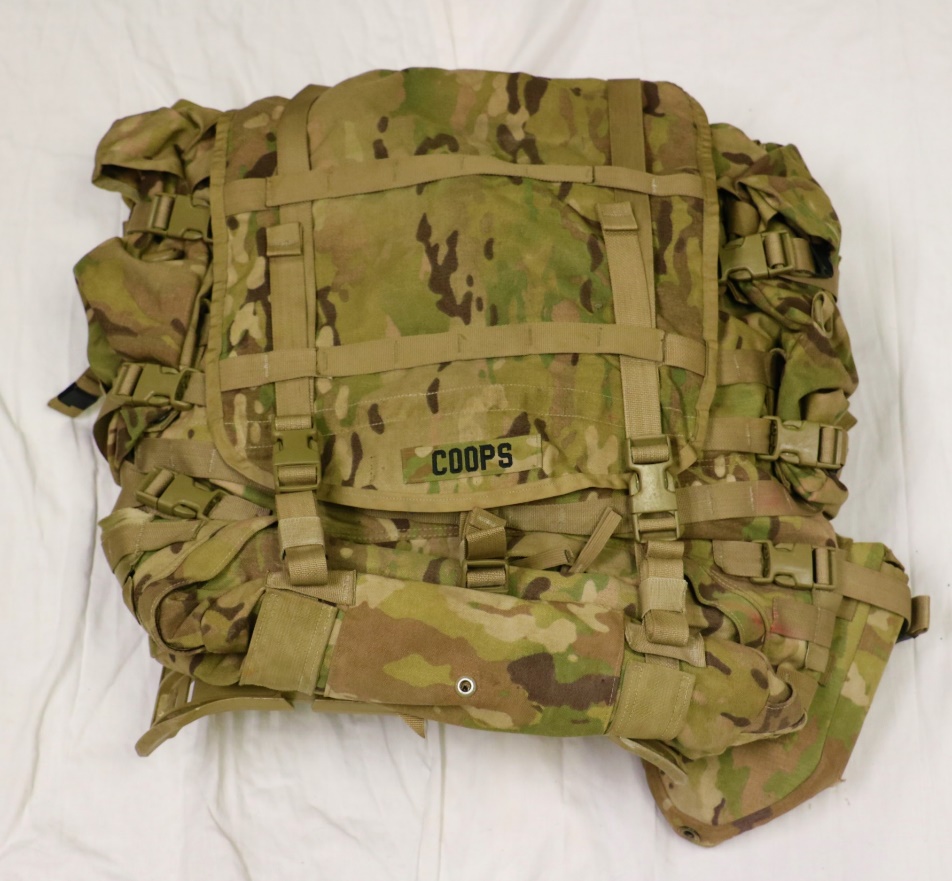 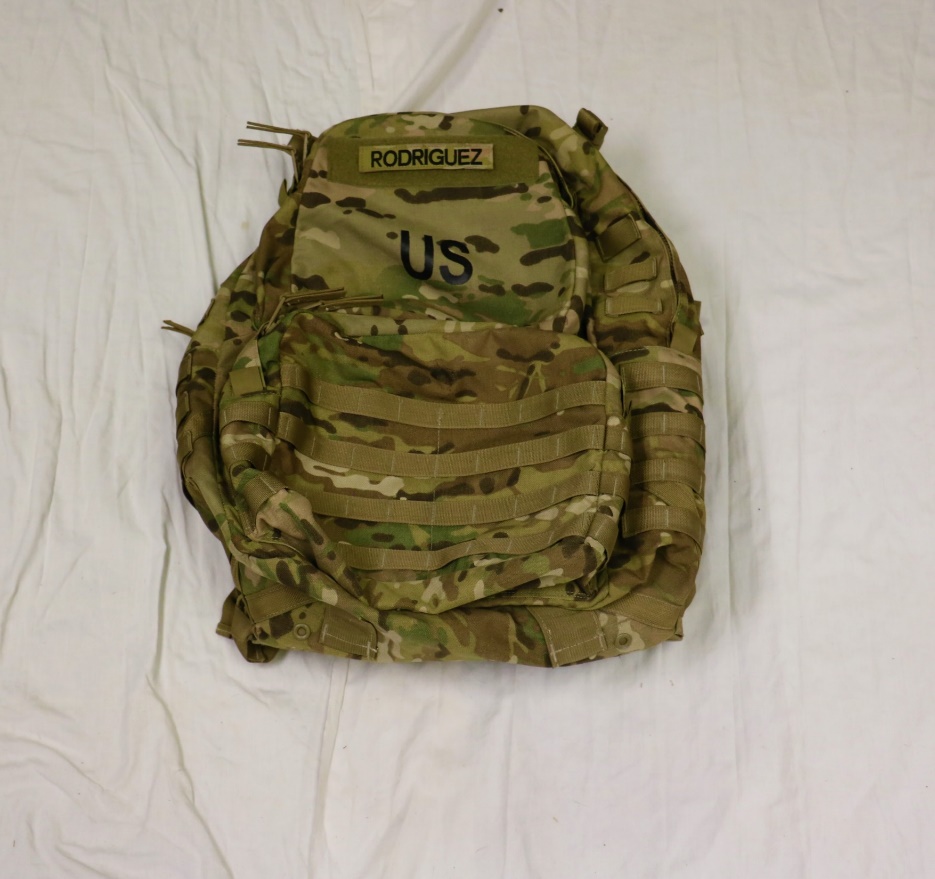 Nametape must be sewn on the Large MOLLE Rucksack as shown
Nametape must be affixed to the Medium MOLLE as shown
CAO 1 April, 2022
IOTV / Plate Carrier
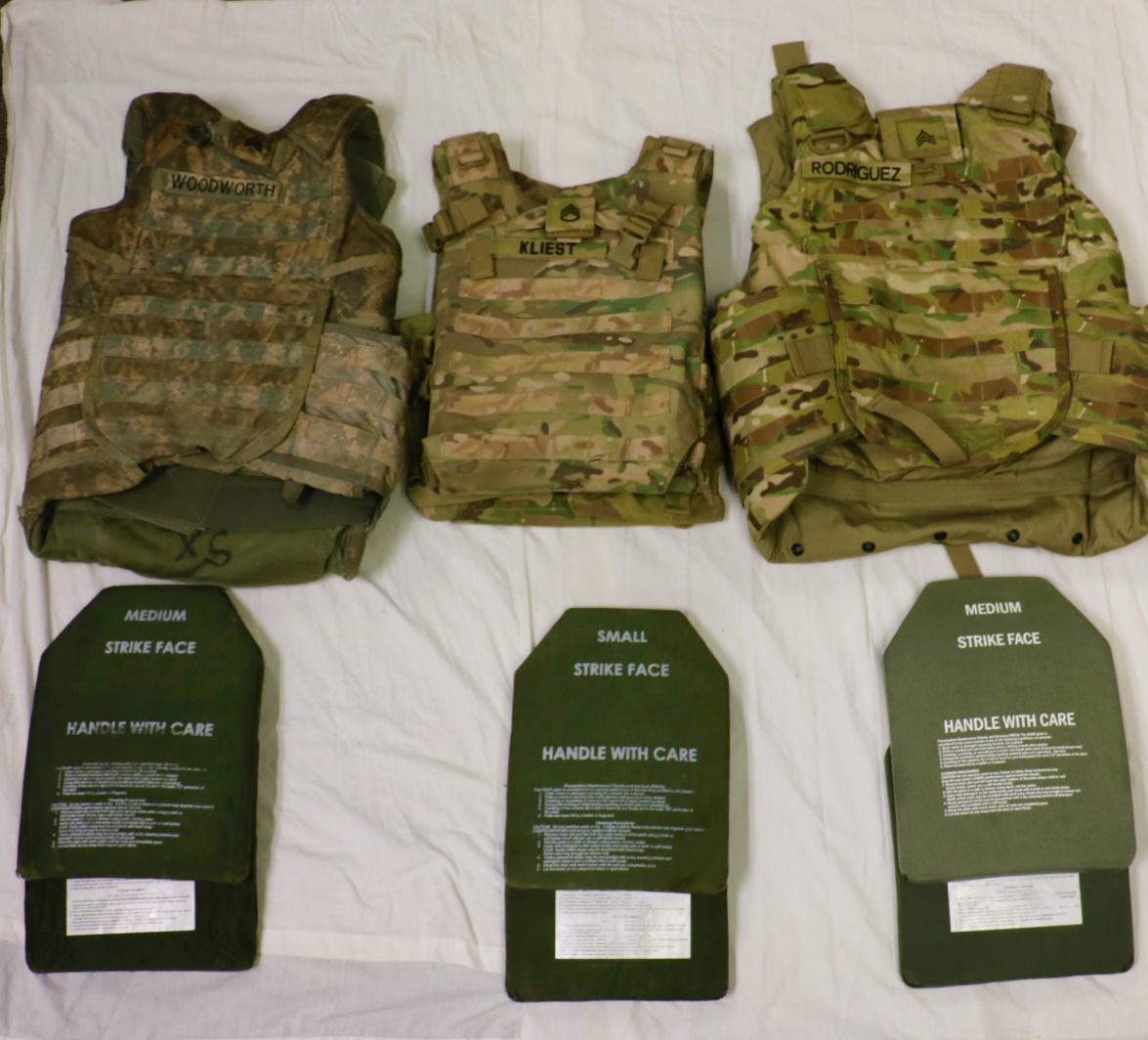 Issued IOTV / Plate Carrier must have front and back ESAPI plates and name and rank affixed.
NOTE: One of the issued plate carrier does not have a place to affix rank, nametape is still required
CAO 1 April, 2022
ACH
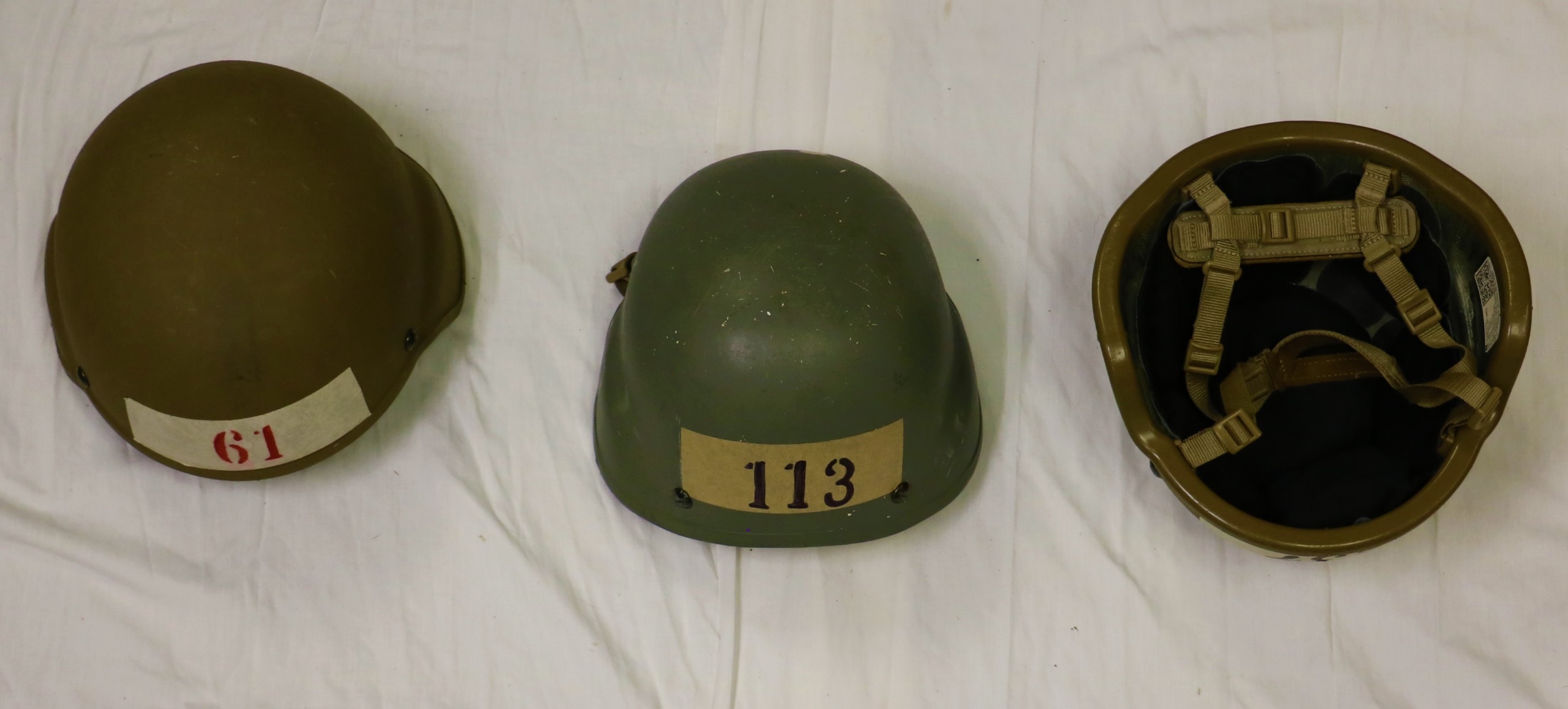 Masking tape must be placed on the front and rear of the ACH
Masking tape dimensions: 6” wide by 2” tall
Must have appropriate padding and chinstrap
CAO 1 April, 2022
Wet-Weather / Extreme Cold Weather Jacket
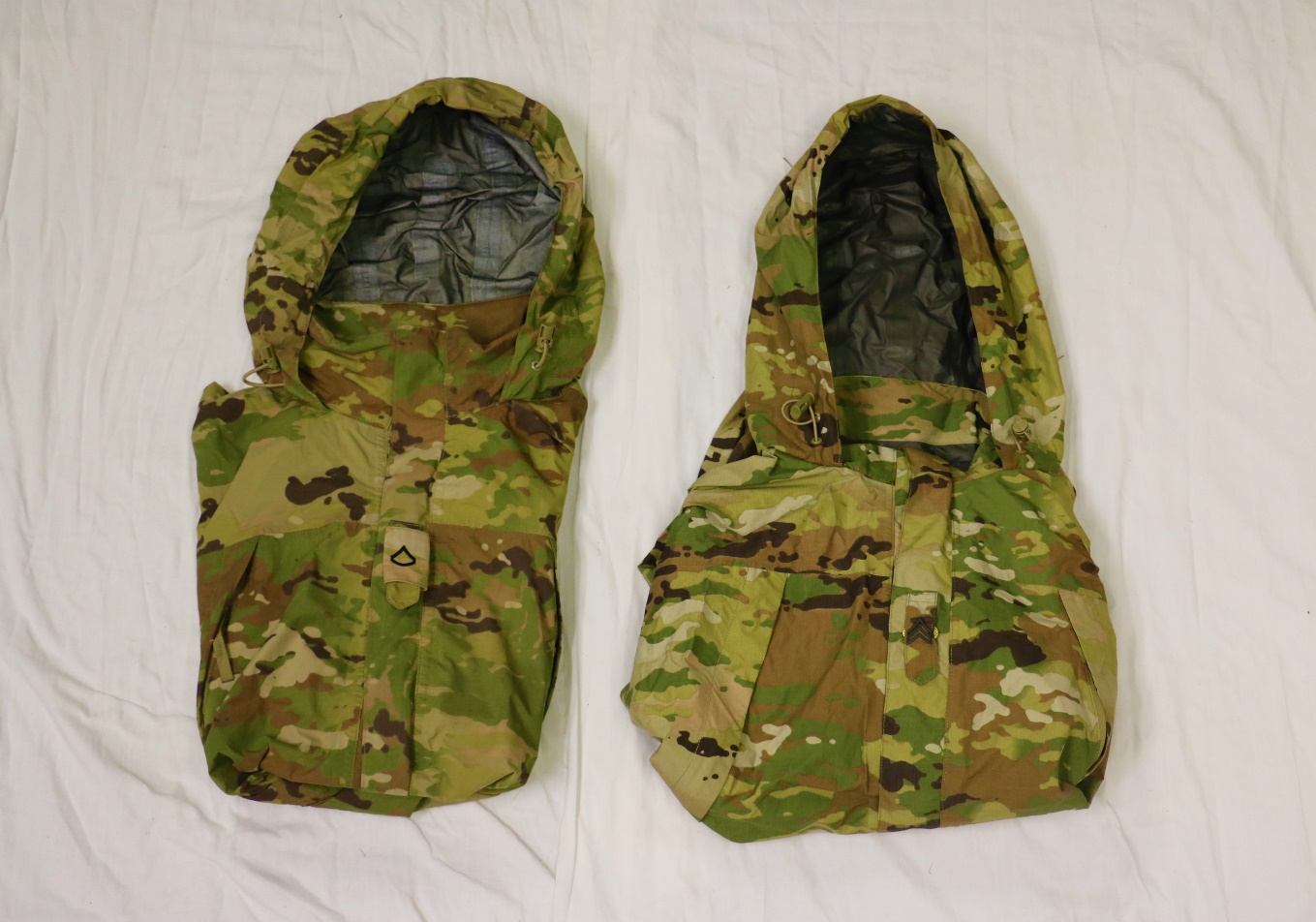 Slip on rank
Pin on rank
Rank must be present: Pin on or slip on are authorized
CAO 1 April, 2022
Uniform Packed in Rucksack
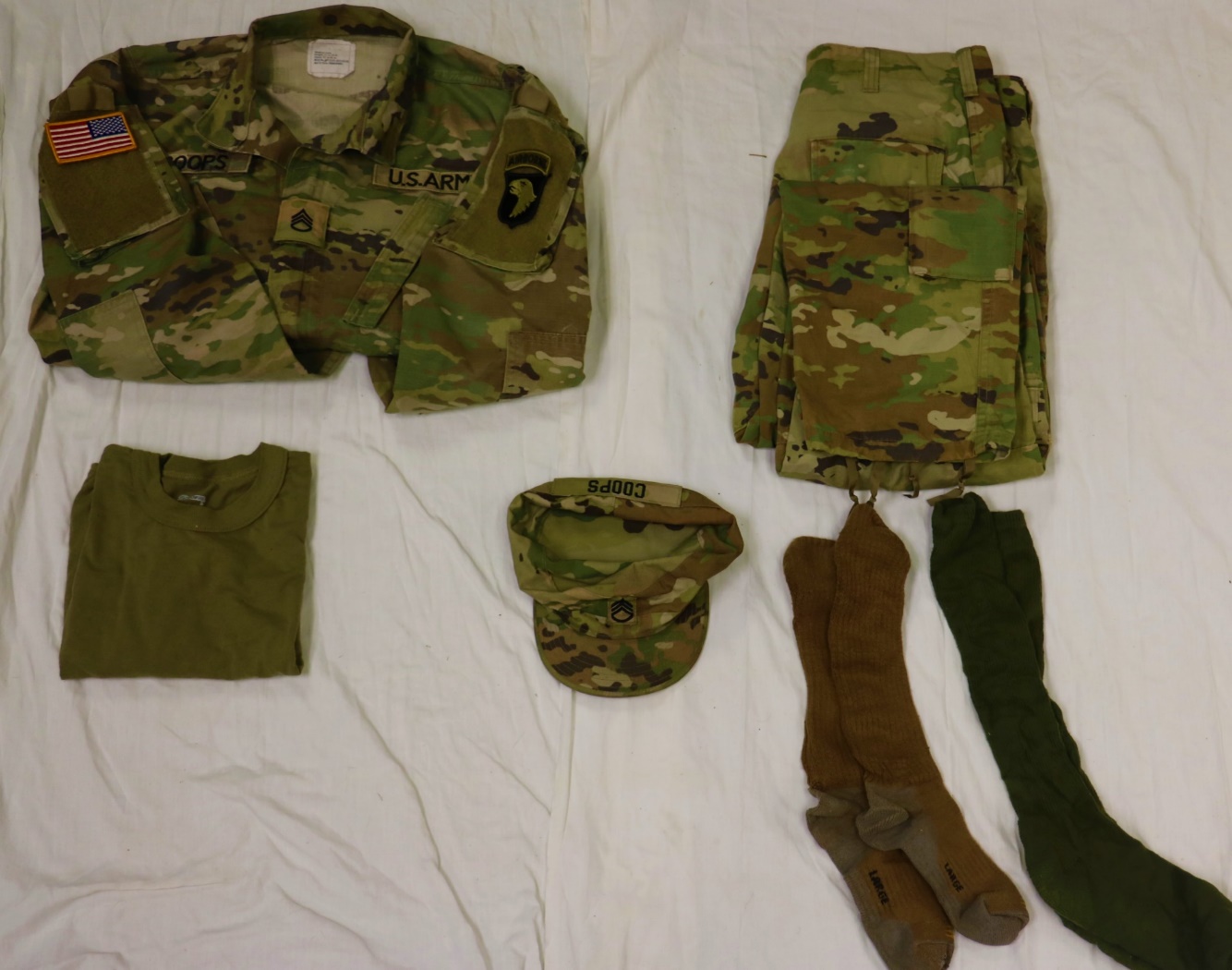 All Patches must be affixed
No logos, unit emblems, or writing
Patrol cap must have nametape and rank affixed
1x Pair of AR 670-1 compliant boot socks
CAO 1 April, 2022
Items Packed in Rucksack (1 of 3)
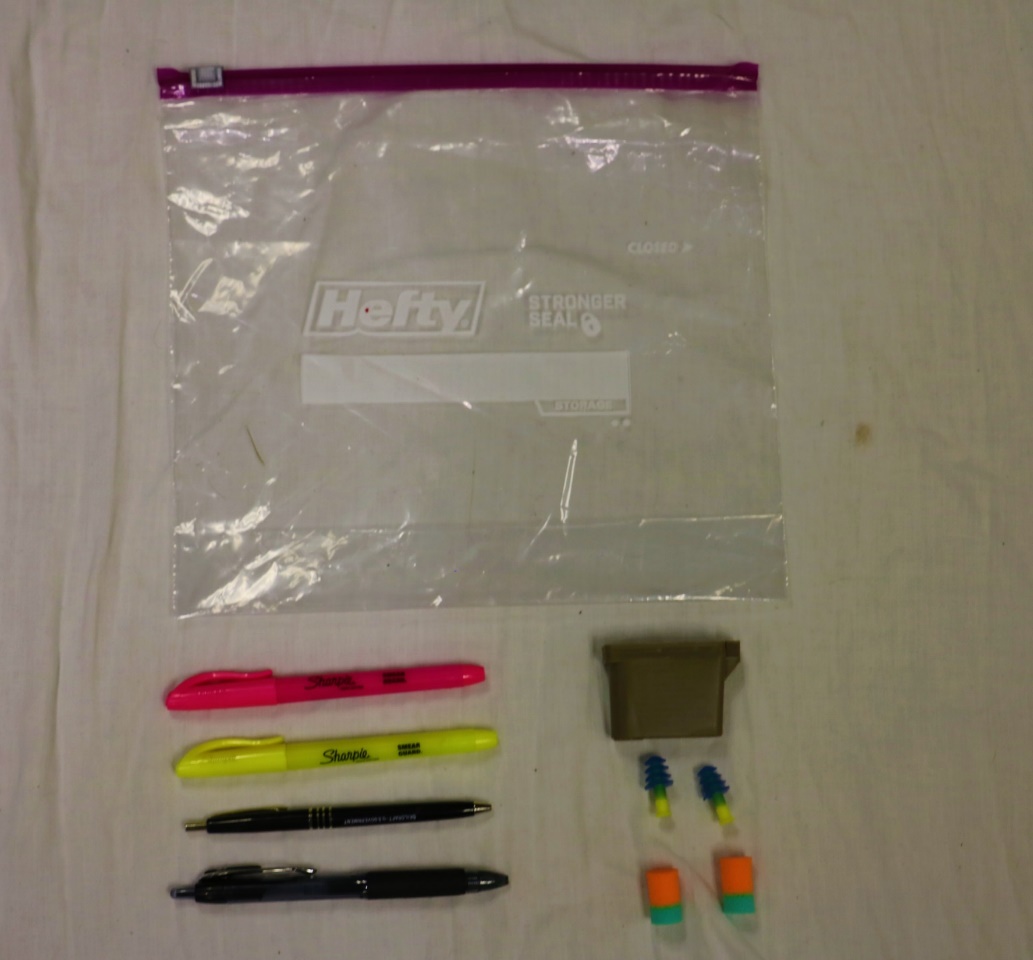 1-Gallon Sized Ziploc Bag
Earplugs must have hard case
Note: Earplugs may be flange or foam
Must be black ink
CAO 1 April, 2022
Items Packed in Rucksack (2 of 3)
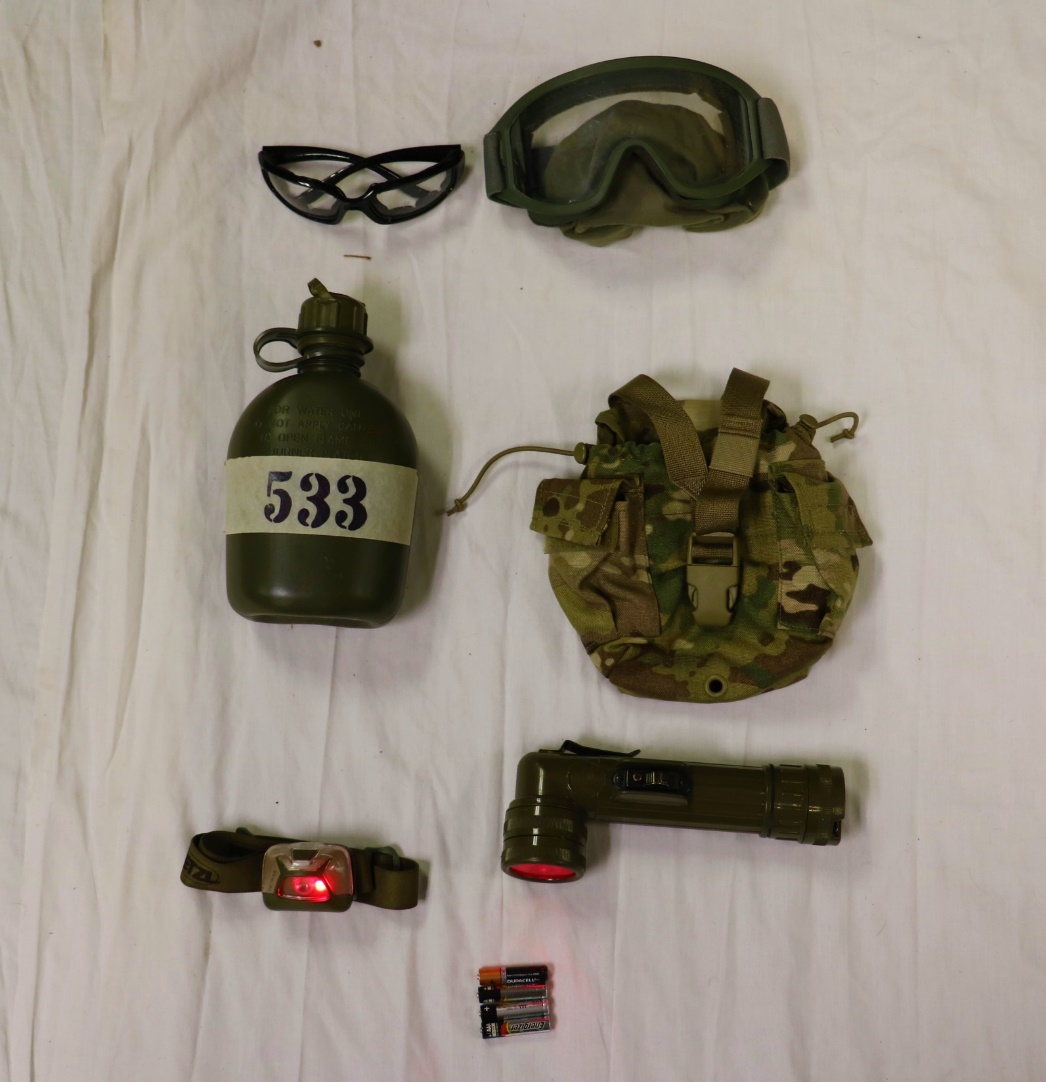 APEL Approved Eye Protection
Eye Pro OR Goggles
*Must have clear lenses*
Canteen Carrier
Canteen must be full and have  2” masking tape
Dimensions: 2” Tall by 6” wide
Red Lens Capable Flashlight
Headlamp OR L-Shape is authorized
NOTE: Additional Batteries must match flashlight
CAO 1 April, 2022
Items Packed in Rucksack (2 of 3)
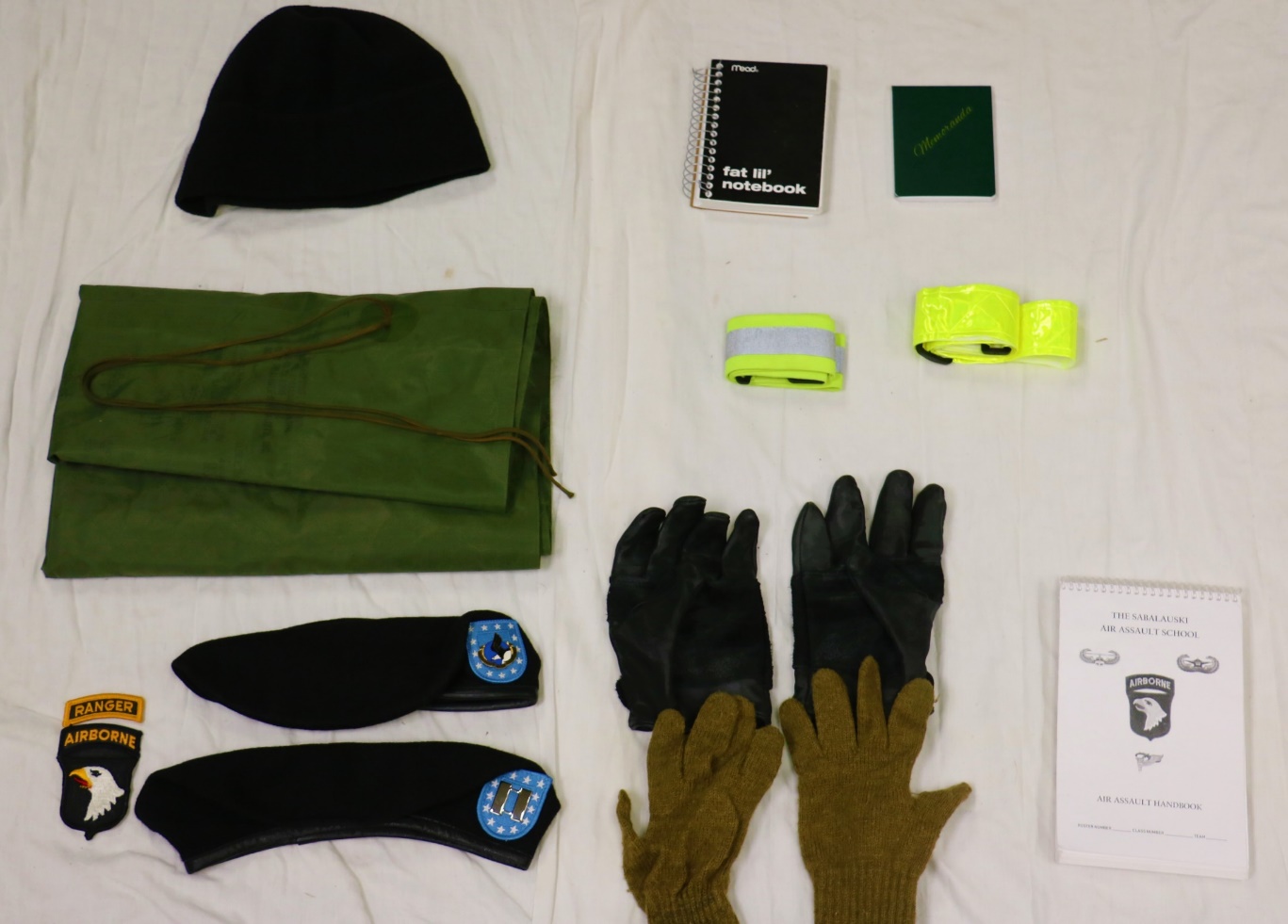 Must be black
Must be yellow
Must fit in cargo pocket
Must have Velcro backing
Handbook:
*When Issued
Leather work gloves with inserts
Must have friction bearing surface
Must be AR 670-1 compliant
Beret with appropriate items:
Enlisted: Unit Crest
Officer: Rank
CAO 1 April, 2022
Leather Work Glove
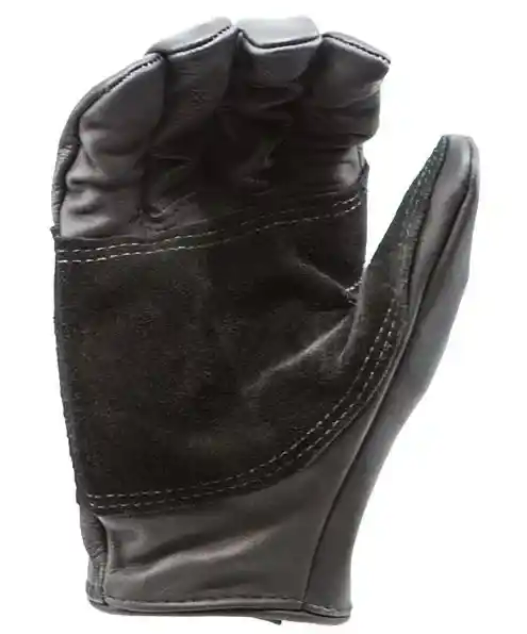 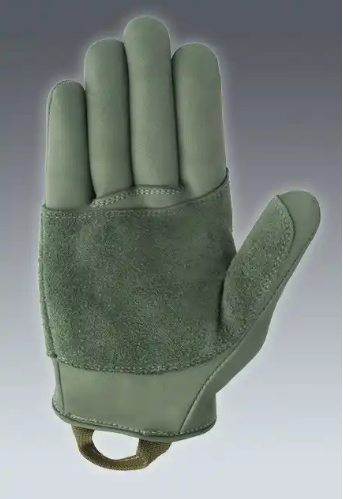 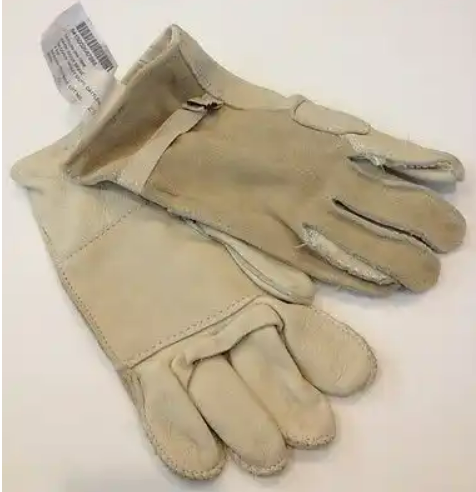 CAO 1 April, 2022
Day 0 / Day 4 Items
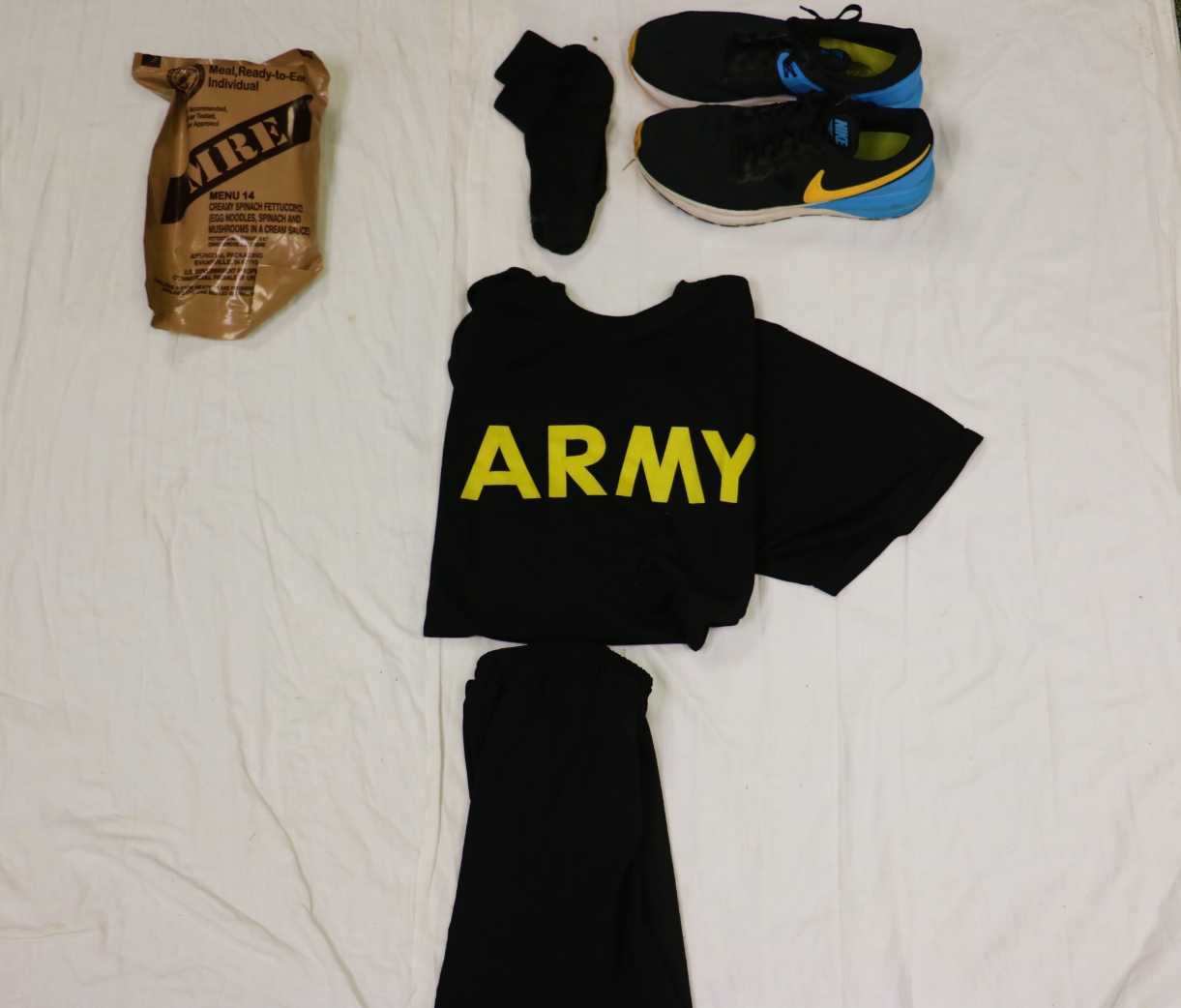 Day 7 Only
PT Socks
IPFU Complete
Day 0 Only
Day 0 & Day 7
CAO 1 April, 2022
Additional Winter Items
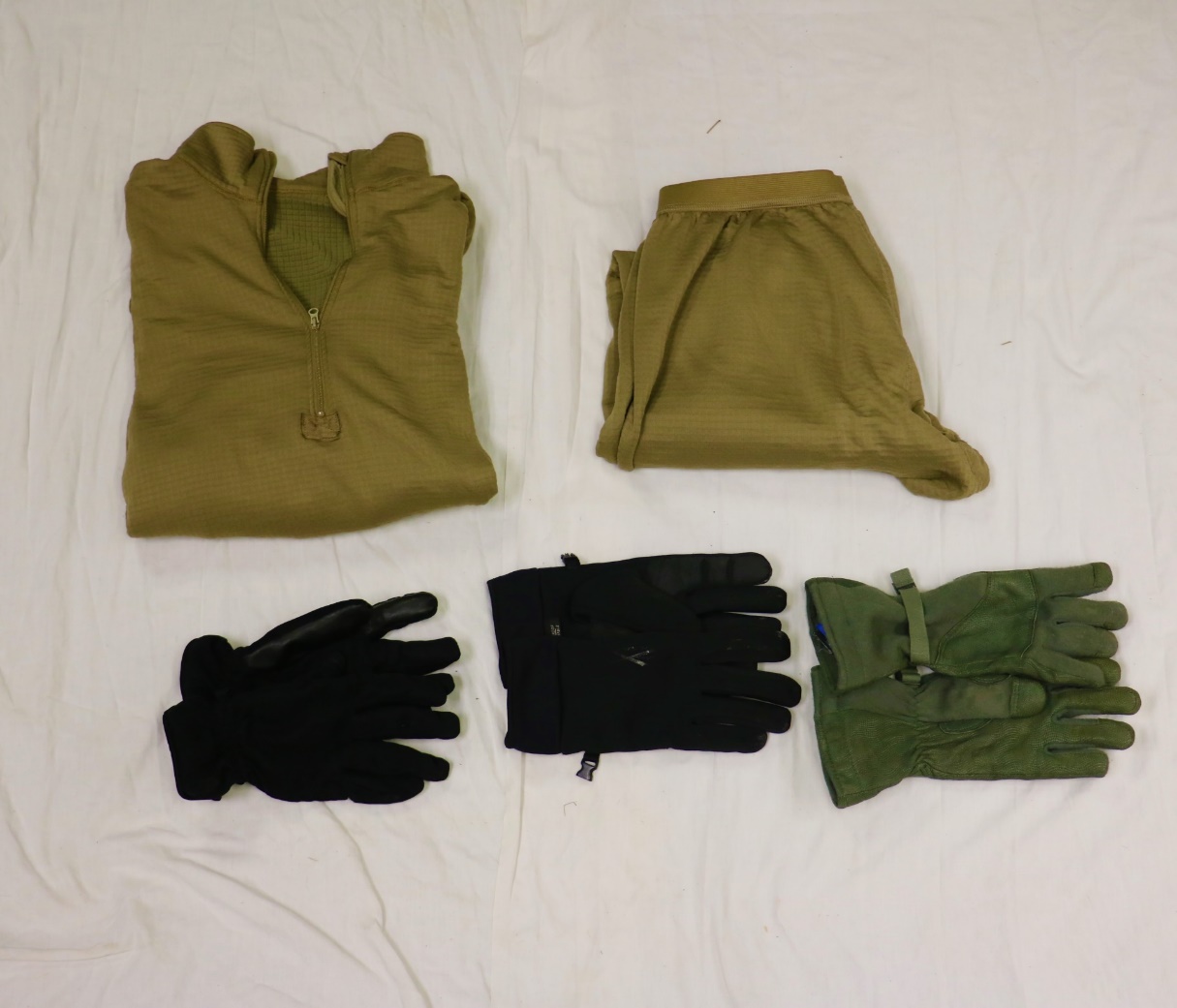 ECWCS Level II 
(Waffle Top / Bottom)
AR 670-1 compliant gloves *Do not have to be military issue
**Additional Winter Items are required if Day 0 falls between 01 OCT through 01 April
CAO 1 April, 2022
Winter IPFU
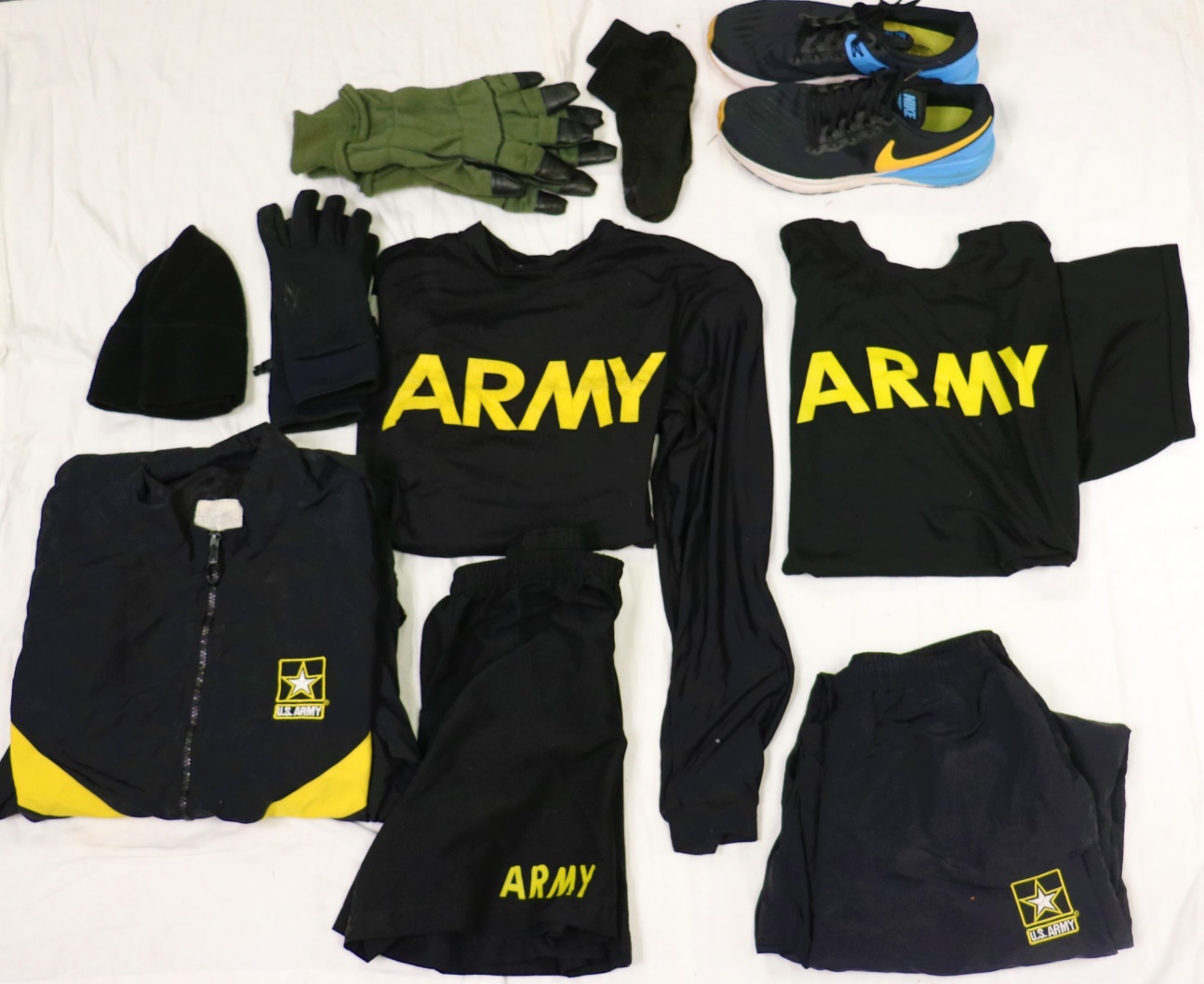 Winter IPFU Complete:
(Day 7 Only)
IPFU Shorts
IPFU Short Sleeve Shirt
IPFU Long Sleeve Shirt
IPFU Jacket
IPFU Pants
Fleece Cap
Gloves
PT Socks
Running Shoes
**Additional Winter Items are required if Day 0 falls between 01 OCT through 01 April
CAO 1 April, 2022
PROHIBITED ITEMS
Cell Phones
Knives/Gerber/Leatherman
GPS devices to include watches with storage capabilities
Headphones
Tobacco products/Vape devices
CAO 1 April, 2022
The Sabalauski Air Assault School
QUESTIONS
06APR 2019  //  TSAAS
[Speaker Notes: Subject to questions, this concludes the brief.  AIR ASSAULT!]